Jobs for Veterans State Grant (JVSG)
Kentucky Veteran Program Coordinator for the JVSG Program:
Jason Hutchinson
Overview & Program Authorization
JVSG provides federal funding, through a formula grant, to State Workforce Agencies (SWAs) to assist in:
 Hiring staff to provide individualized career and training-related services to Veterans and eligible persons with significant barriers to employment; and
 Assist employers fill their workforce needs with job-seeking Veterans.

Title 38, United States Code, Section 4102A (b) 5 (38 U.S.C. §4102A(b)5) authorizes funds provided to each state to staff and support DVOP specialists, LVER staff, and the reasonable costs associated with such representatives
Program Staff

The JVSG staff operate out of the Kentucky Career Centers (KCC’s) statewide; the program supports the following positions:
Disabled Veterans’ Outreach Program (DVOP) specialist
Provide individualized career services to Veterans with significant barriers to employment
Significant barriers to employment (SBE’s) include: 
VA rated service connected disability or a pending claim
Experiencing homelessness or lack of stable housing 
Discharged from the military within the last 3 years and have been unemployed in the last 12 months or has been previously incarcerated 
Lacking a H.S. diploma or GED 
A Vietnam Veteran or served during the Vietnam era 
Low income/below the poverty guideline
 
Local Veterans' Employment Representatives (LVER)
Conducts outreach to employers and business associations and engage in advocacy efforts with hiring executives to increase employment opportunities for Veterans and encourage the hiring of disabled Veterans. 

Consolidated Position staff
Serve in a dual role as DVOP and LVER.
Statistics
	Veterans that received JVSG services for Q2-2020 (Jan, Feb, Mar).
Number of newly enrolled Veterans into case management increased by
56.86%
The number of Veterans exiting case management increased by
235.48%
The number of Veterans that exited case management due to employment/improved wages or achieved a successful   outcome increased by
61.36%
Adopting Best Practices
Virtual Platform: 
Due to COVID, all Kentucky JVSG staff members are telecommuting. 
To mimic states which were prepared with all virtual services, the Kentucky JVSG program is interested in a Veteran specific virtual platform as we proceed forward with our mission.
A virtual platform could assist in connecting us with:
Veteran meetings
Employer meetings
Dual partner & Veteran meetings
Provide virtual career & resource fairs

Program Challenges due to COVID19:
The JVSG staff has been detailed to assist with Unemployment Claims during the COVID19 pandemic.
State Resources & Programs
Hilton Honors Military Program
JVSG oversees the Kentucky Hilton Honors Military Program. 
The Hilton Honors Military Program allows Veterans or spouses of Veteran to receive up to 100,000 lifetime points (appx. 3 nights stay) at Hilton brand hotels for approved job-search-related activities. 
Since being introduced into Kentucky in June 2020, two transitioning service members (1-Army & 1-Navy) have been approved to utilize the Hilton Honors Military Program. 
This has  to assist in job searches and house hunting activities in preparation to their military to civilian transition to Kentucky.

Priority of Service
A person who has served in the military and was discharged under conditions other than dishonorable, are considered a “covered person” and may be eligible for “Priority of Service.”
With respect to any qualified job training program, that a covered person shall be given priority over a non-covered person for the receipt of employment services provided under that program 
The right of eligible covered persons to take precedence over eligible non-covered persons in obtaining DOL-funded services
Questions
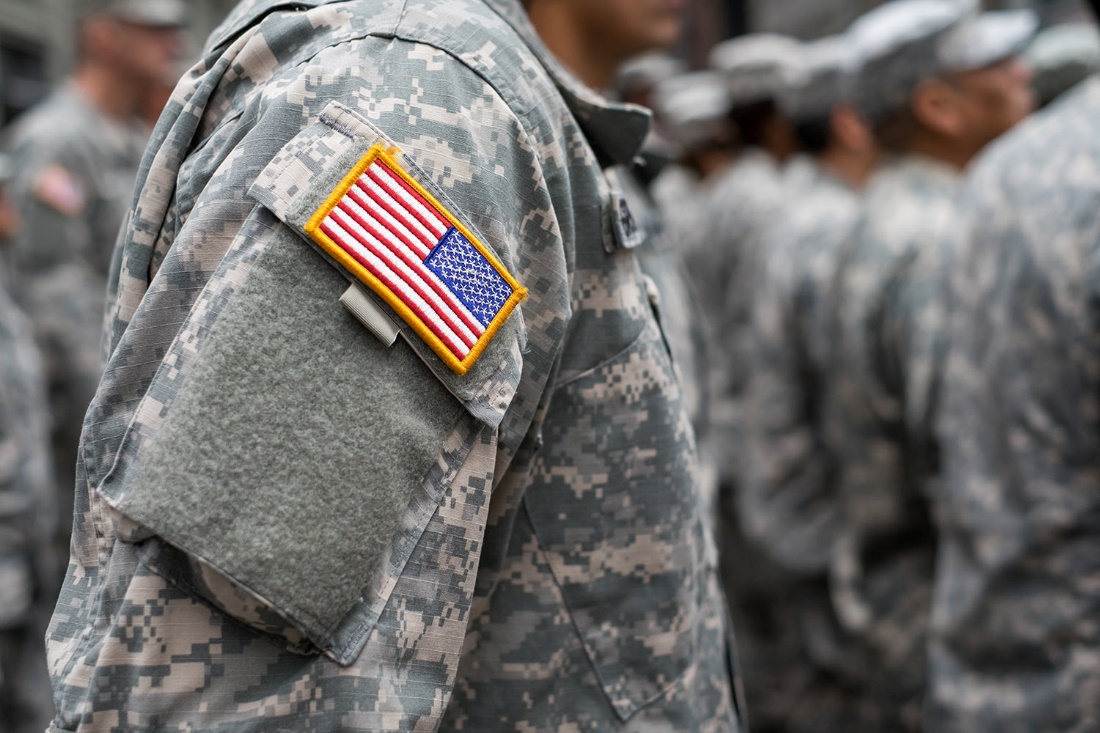 Questions?